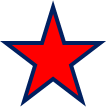 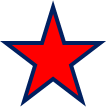 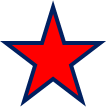 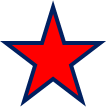 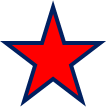 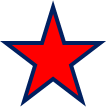 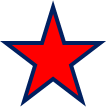 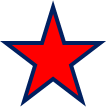 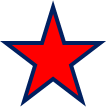 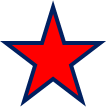 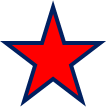 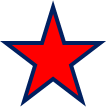 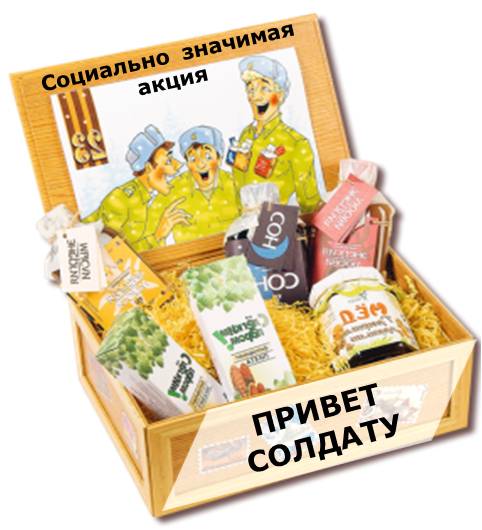 Акция «Привет солдату»
Команда: «Дружные ребята», учащиеся 4-б класса
МОУ «Средняя общеобразовательная школа №3 
г. Ершова Саратовской области»
Руководитель: Пичугина Елена Сергеевна
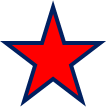 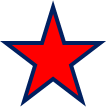 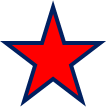 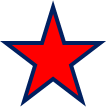 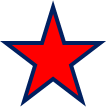 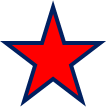 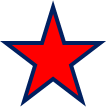 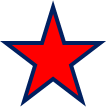 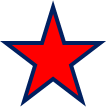 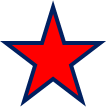 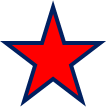 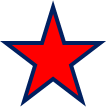 Цель акции: популяризация военной службы в рядах Вооружённых Сил России среди обучающихся.
Задачи акции: 
- формирование в ученической  среде гражданско-патриотического отношения к Родине;
- включение обучающихся  в социально-значимую деятельность.
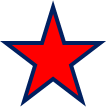 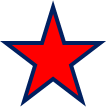 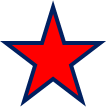 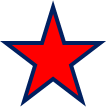 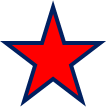 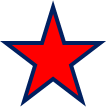 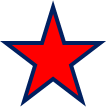 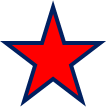 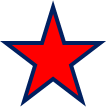 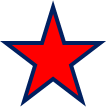 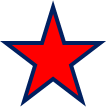 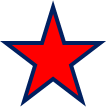 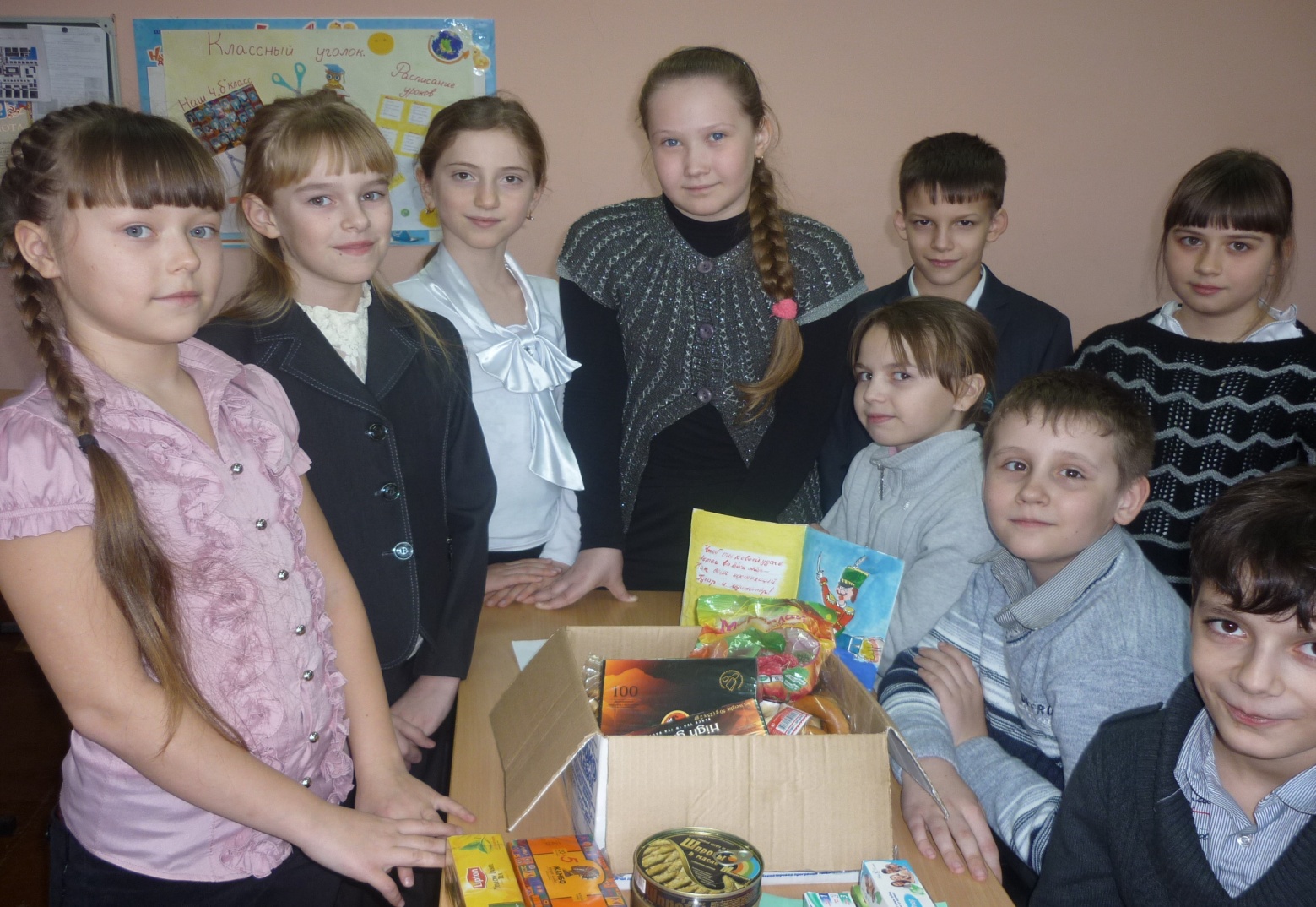 4-б класс- Дружные ребята!
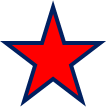 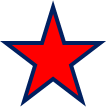 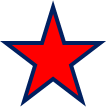 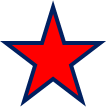 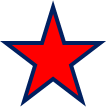 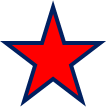 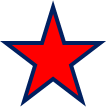 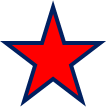 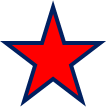 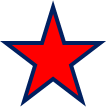 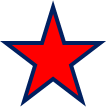 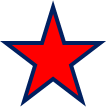 1. Мы принесли гостинцы и подарки для солдата Жаткина Антона!
Опись предметов: - чай в пакетиках- 3 пачки, шпроты -1 банка, тушенка – 1 банка, бублики- 2 пачки , халва- 1 пачка, мармелад- 1 пачка, печенье – 1 пачка
зубная паста- 3 тюбика, зубная щетка- 1 штука, мыло- 1 штука
 тетради- 7 штук, ручка- 1 штука
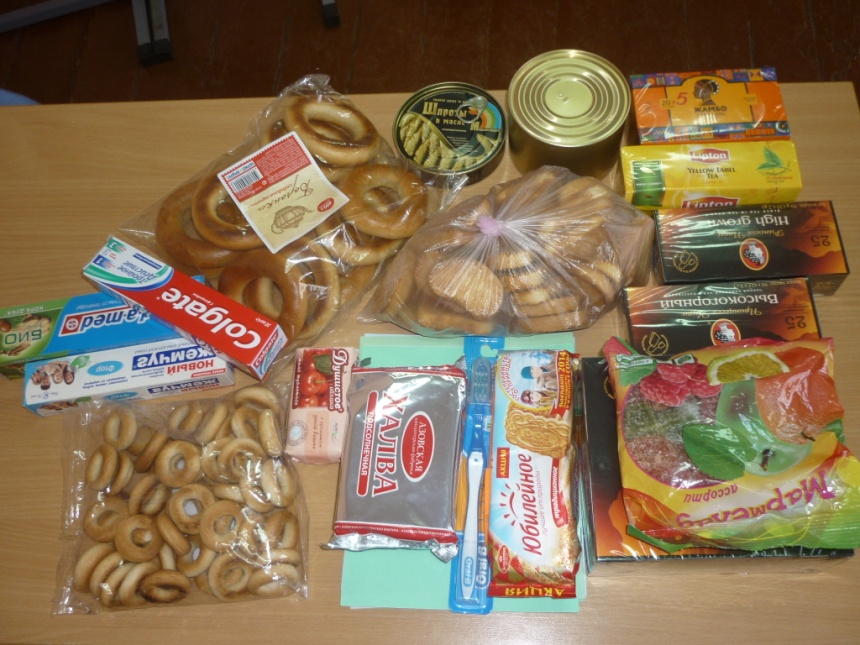 Вес посылки: 3 кг 700 гр.
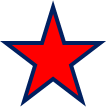 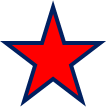 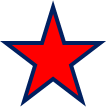 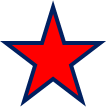 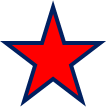 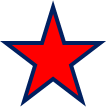 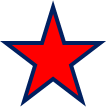 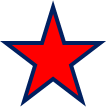 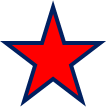 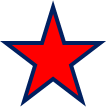 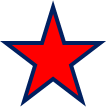 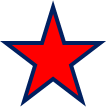 2.Мы написали письмо и нарисовали рисунки!
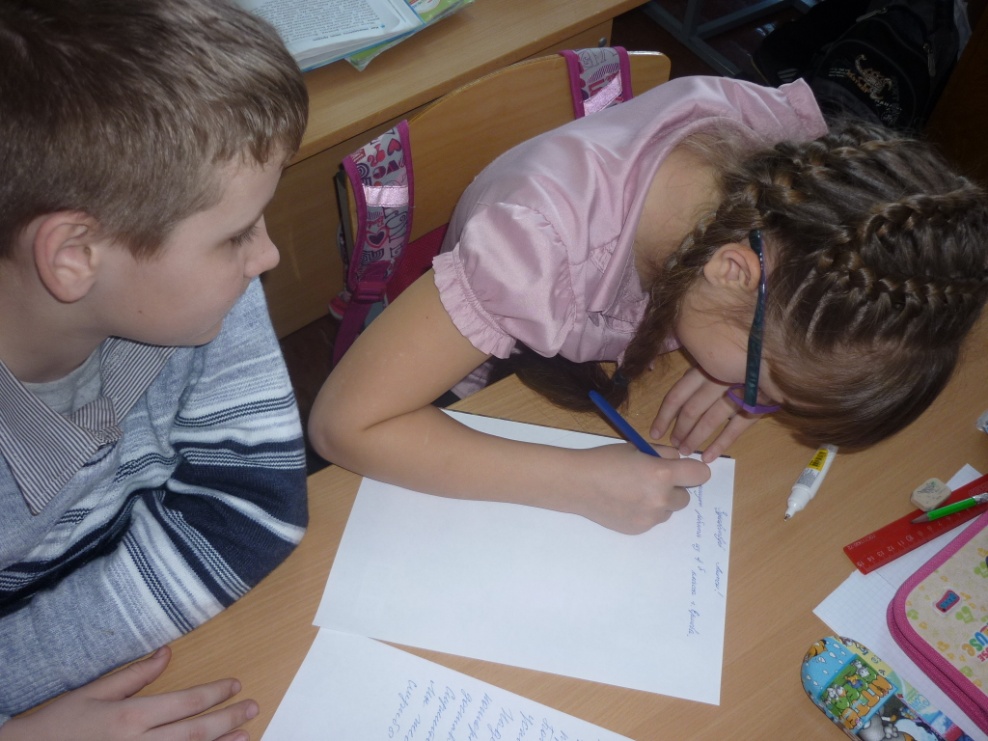 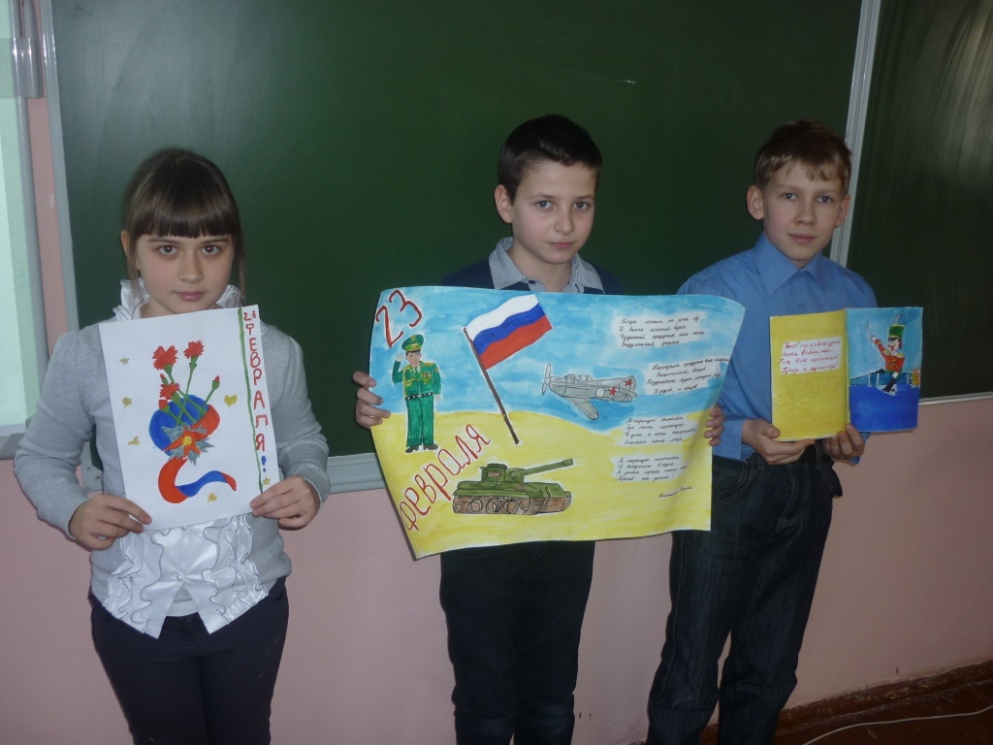 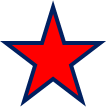 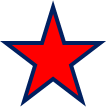 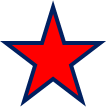 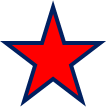 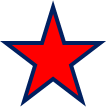 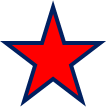 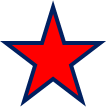 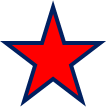 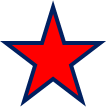 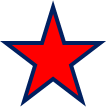 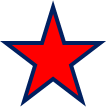 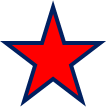 3. И вот мы на почте!
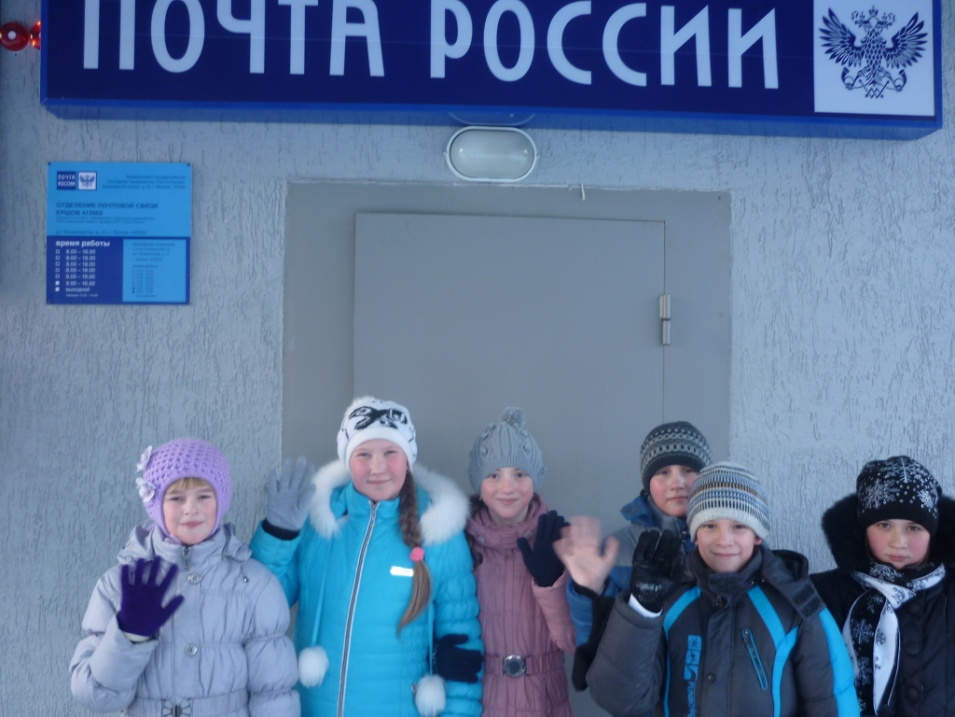 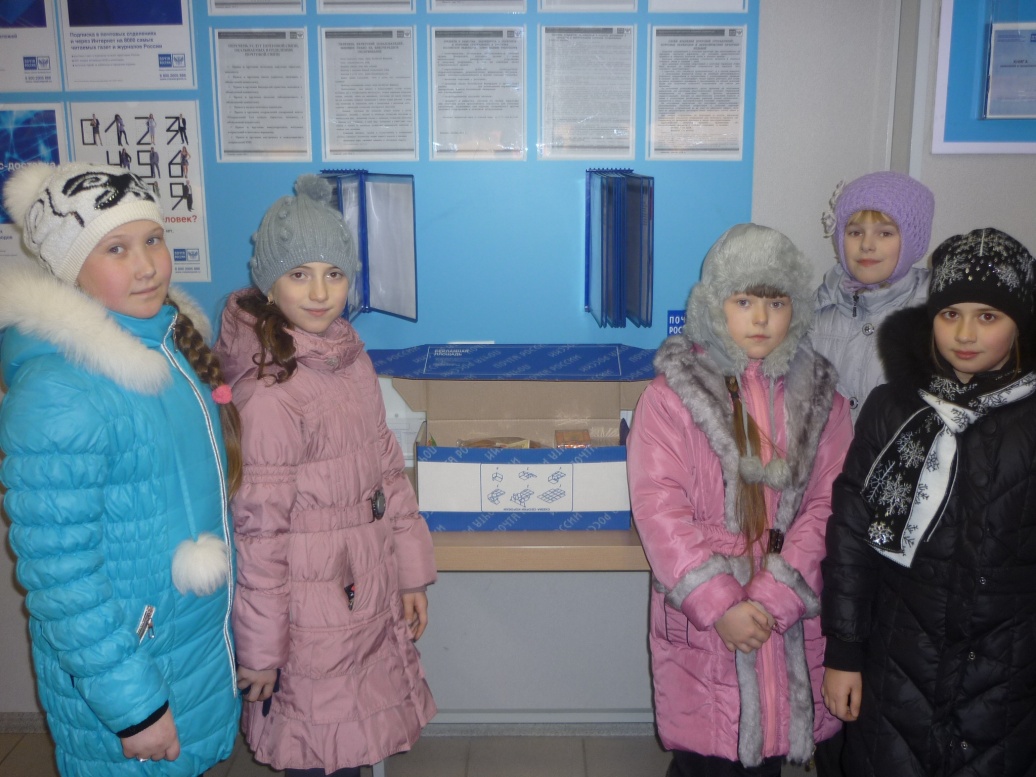 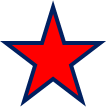 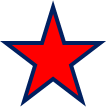 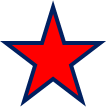 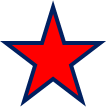 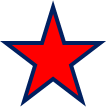 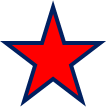 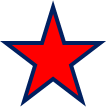 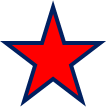 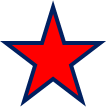 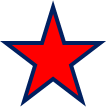 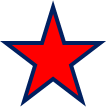 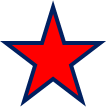 4. Посылка готова! В добрый путь!
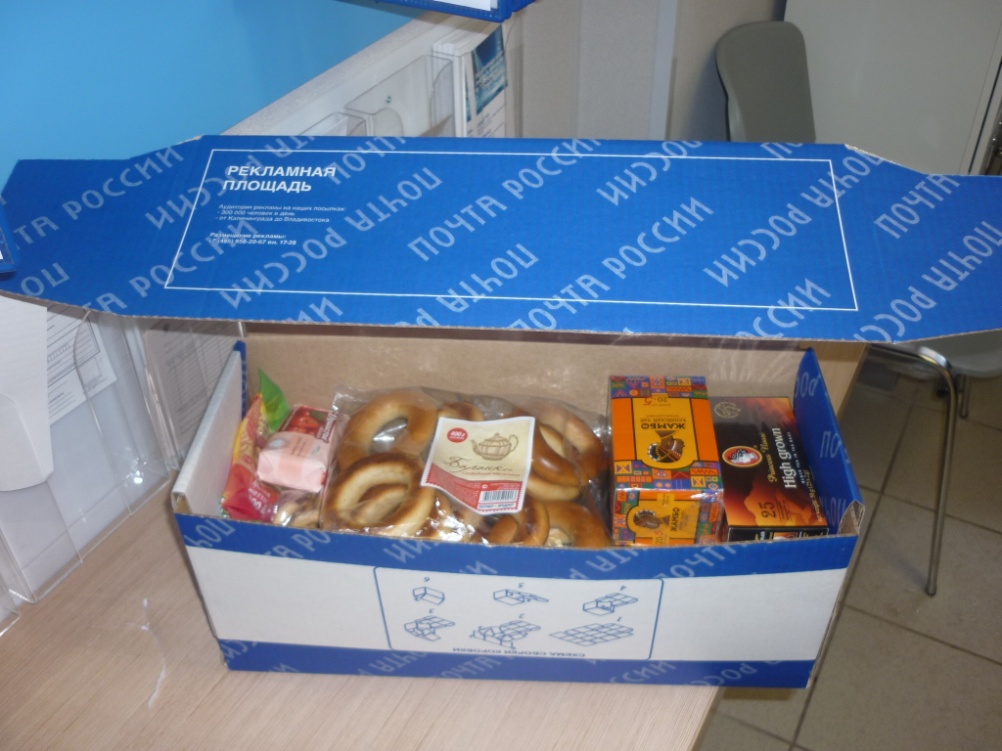 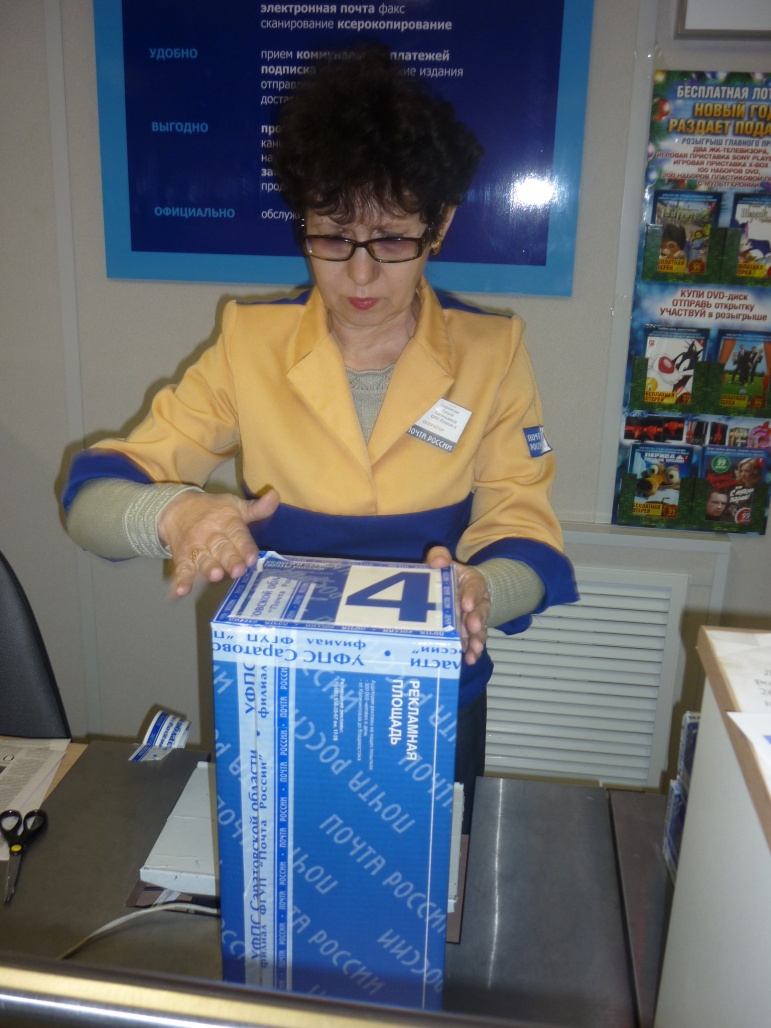 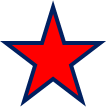 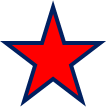 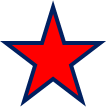 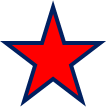 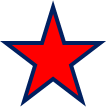 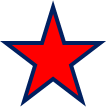 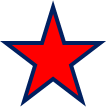 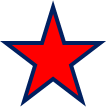 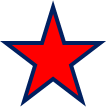 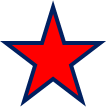 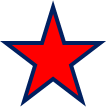 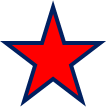 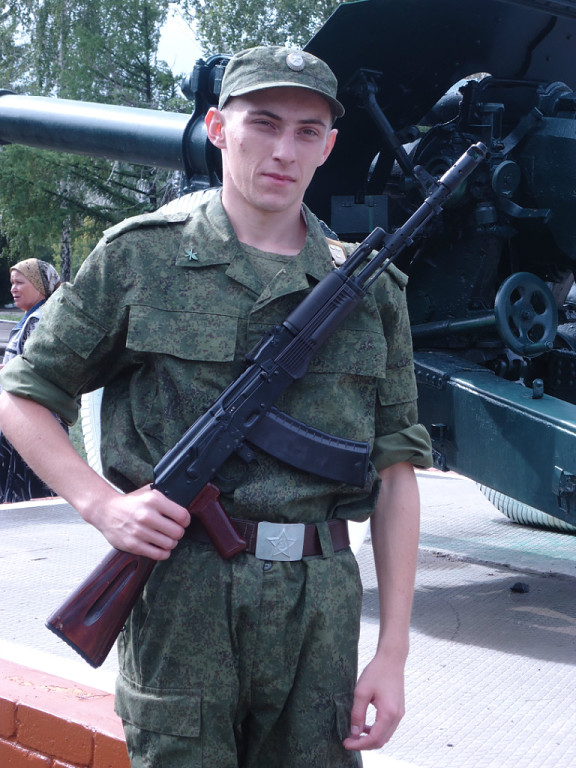 Наша Армия 
 
На горах высоких,
На степном просторе
Охраняет нашу Родину солдат.
Он взлетает в небо,
Он уходит в море,
Не страшны защитнику
Дождь и снегопад.
 
Шелестят берёзы,
Распевают птицы,
Подрастают дети
У родной страны.
Скоро я в дозоре
Встану на границе,
Чтобы только мирные
Снились людям сны.
(В. Степанов)
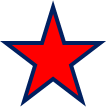 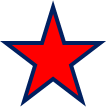 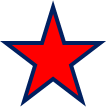 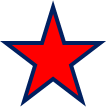 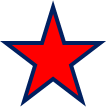 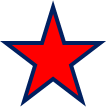 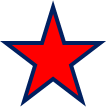 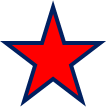 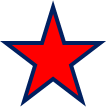 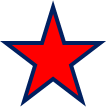 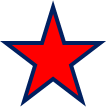 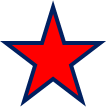 Интернет- ресурсы
http://easyen.ru/load/metodika/k_prezentacijam/shablony_prezentacij_k_23_fevralja/277-1-0-11333- шаблон презентации
http://zanimatika.narod.ru/ - стихотворение